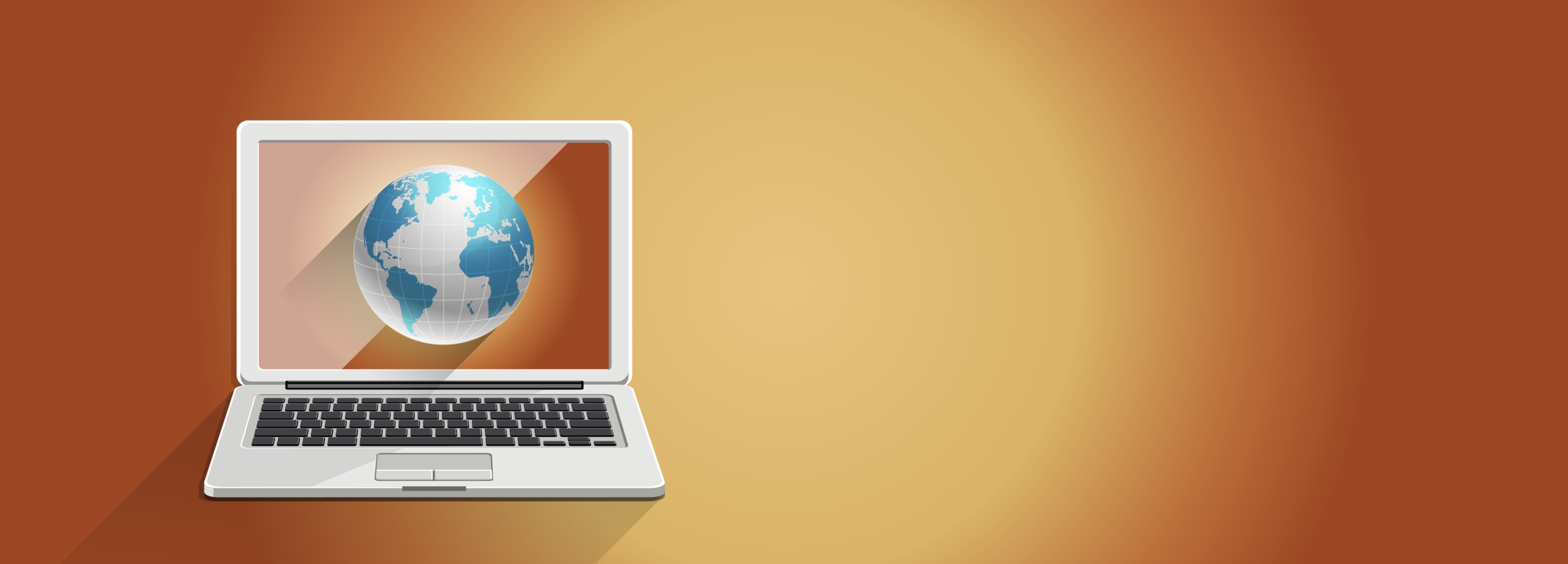 Tentative Virtual Collaborative Planning 
4.21.2021
Welcome Our Special Virtual Observers
Allgood Elementary School
Dr. William Carter, Principal
Dr. Lisa Steele Rhymer, Assistant Principal
9:00 a.m. 5th Grade Teachers
10:00 a.m. 4th Grade Teachers
11 a.m. 3rd Grade Teachers
DATA
Collaborate
Plan
Observe
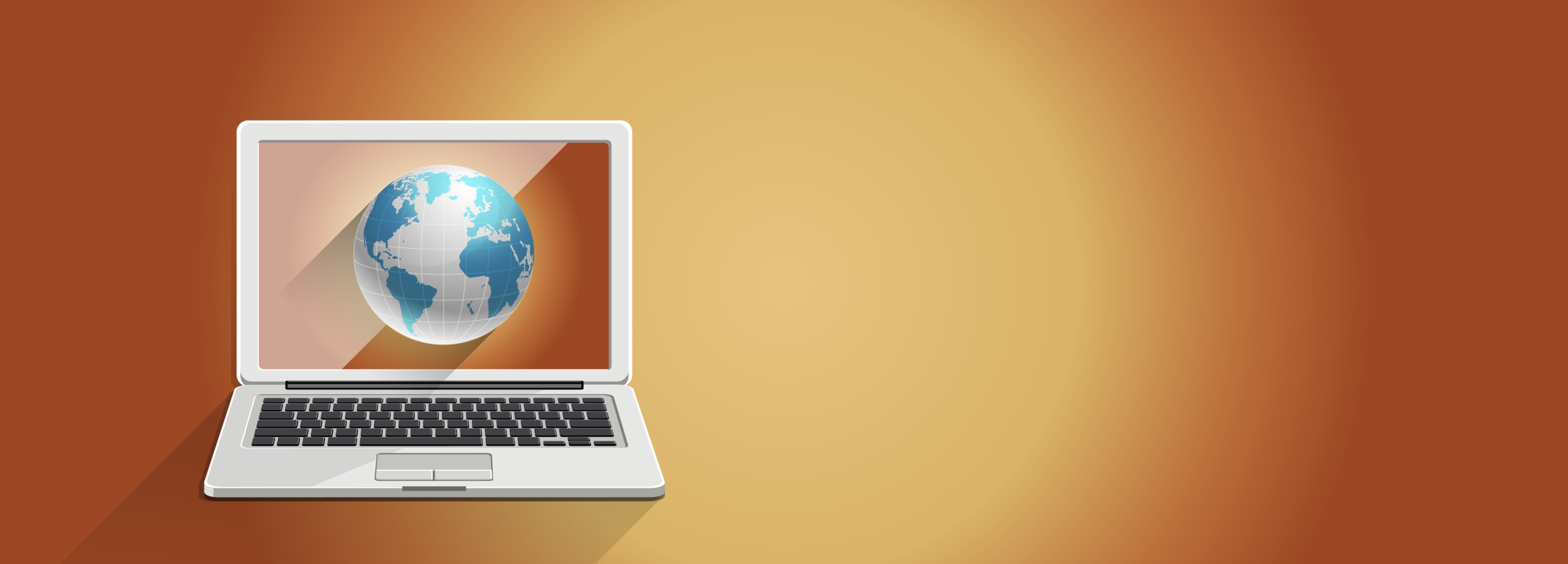 AGENDA
Opening
Norms
Previous Minutes
Data Overview- Allgood Virtual Data Wall
and Teacher Fantastic 8, On the Cusp Shared Document
Let's Discuss- Probable Causes, Concerns and Solutions
Next Steps
Sample Model of what works- Video Footage
Closing